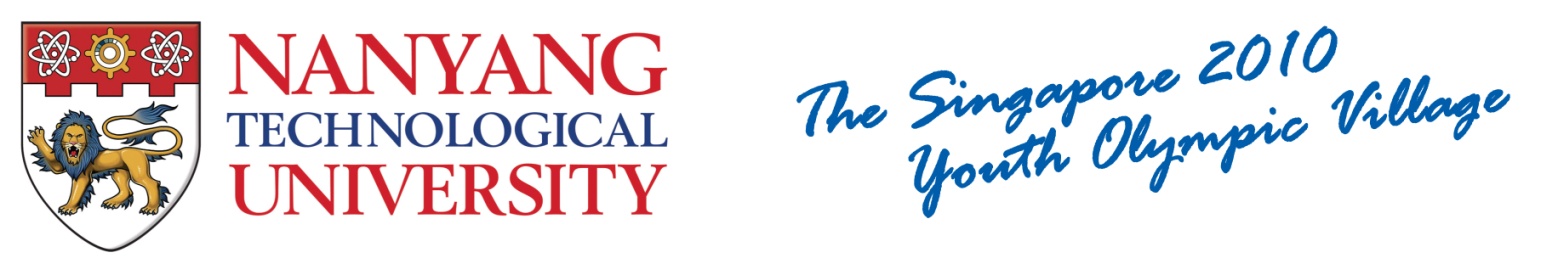 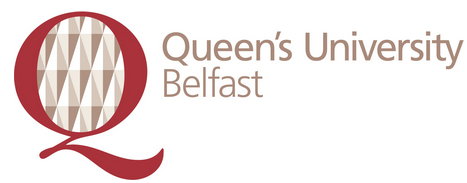 Efficient Algorithms for Answering the m-Closest Keywords Query
Tao Guo, Xin Cao , Gao Cong
Approaches:
Problem Statement:
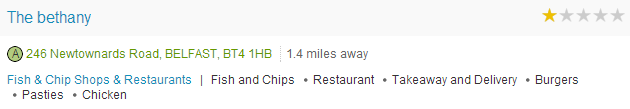 SKEC
The group in SKEC is an approximate solution for mCK problem
Diameter of this group
Optimal group enclosing circle
SKEC
Applications:
Explore an area fulfilling user’s personalized needs 
Single object may not fulfill a user’s needs.
Explore an area fulfilling user’s personalized needs.
Users can issue an mCK query consisting of some keywords (e.g. A user may intend to go to the following locations {sushi, cinema, spa}).


















Detect geographic locations of web resources 
Web resources (e.g. documents or photos) sometimes are posted missing geographic location, and with some tags describing the content.
We can issue an mCK query using these tags as keywords.
The center of the returned group can be used to geo-tag this resource approximately.
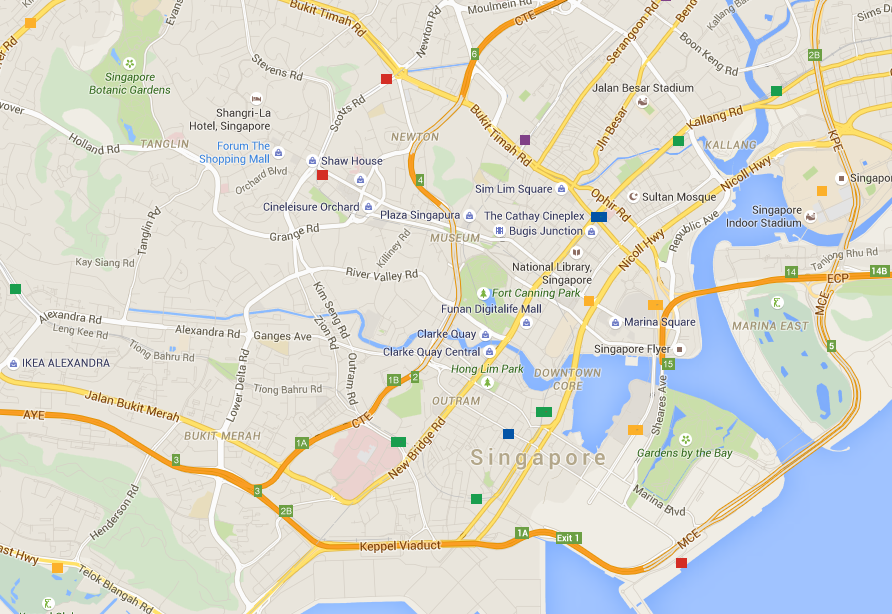 Experimental Results:
Baselines:
Adapted Spatial Group Keyword (ASGK)
Adapted Spatial Group Keyword approximation (ASGKa)
Virtual bR*-tree (VirbR)
 Our Methods:
Greedy Keyword Group (GKG)
Smallest Keywords Enclosing Circle approximation(SKECa+)
Exact algorithm for m-CK problem (EXACT)
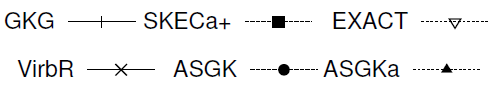 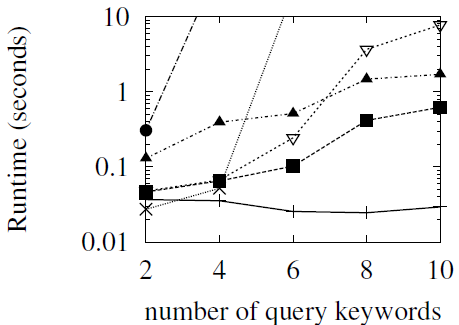 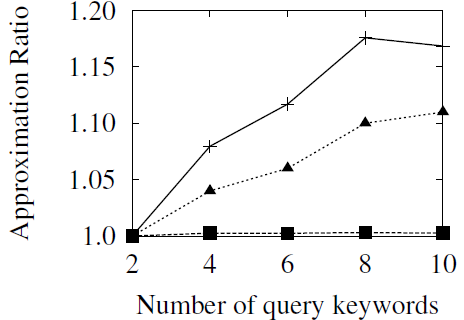